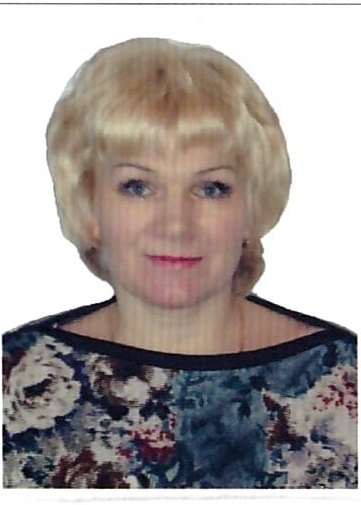 МБОУ «Журавкинская  ООШ»
РМ Зубово-Полянского р-на
Учитель  ИЗО
Пуштаева Людмила Ивановна
(По программе В.С. Кузина.)
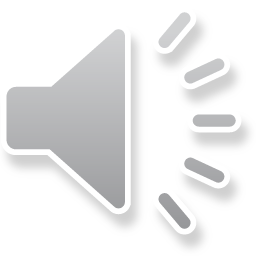 Красота русского народного костюма
Одежда на Руси.
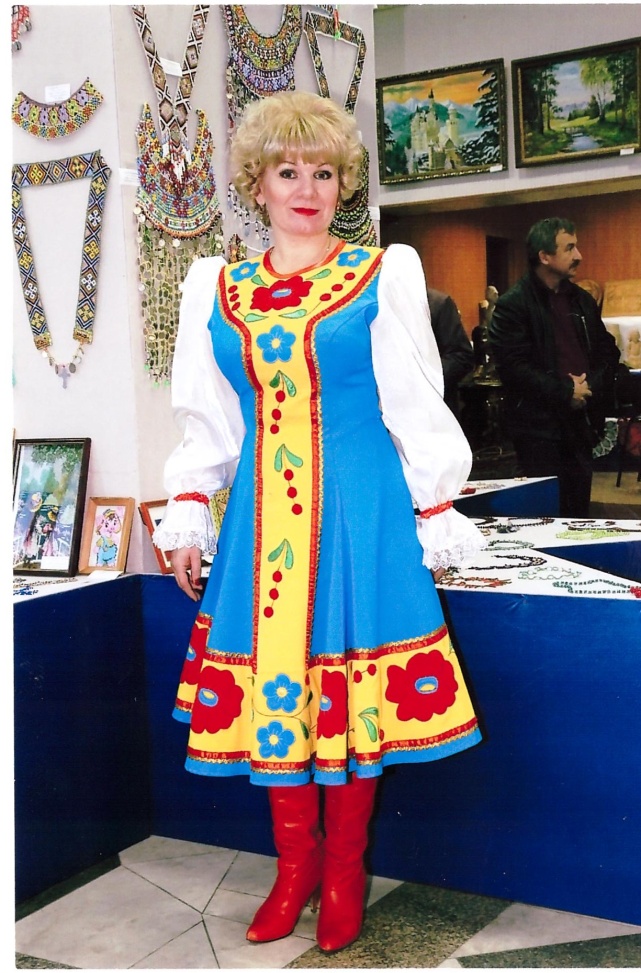 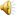 Одежда на Руси была свободной, длинной и необычайно красивой. Самой нарядной считалась одежда из красной ткани.
Праздничная и будничная одежда.
Праздничная и будничная одежда имела сложное декоративное оформление, где важную роль играла вышивка и кружевная отделка. Поэтому по обычаю девочку с малых лет начинали обучать этим непростым, но увлекательным видам творчества.
Наибольшей яркостью всегда отличалась женская праздничная одежда молодых женщин.
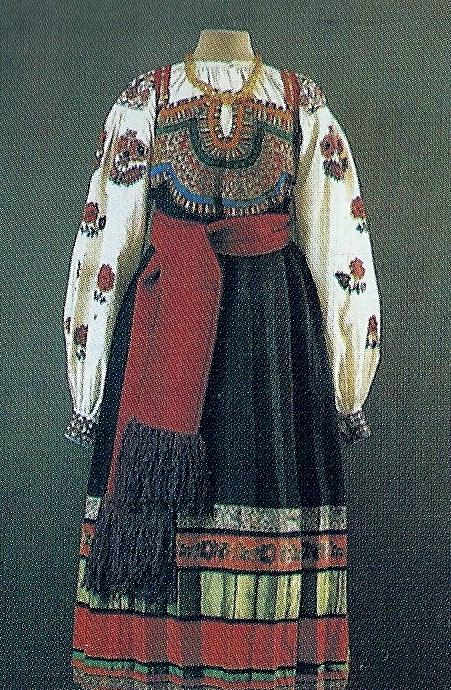 Женская праздничная одежда Рязанской и Воронежской губерний
Женская праздничная одежда, Тамбовской и Курской губернии
В народе русский костюм описывают так:
Заговор-заклятье.
Пойду ль я во чисто поле – 
Под красное солнце,
Под светел месяц,
Под полетные облака,
Стану я во чистом поле
На ровное место,
Облаками облачуся,
Небесами покроюся,
На главу свою кладу
Красное солнце,
Подпояшусь светлыми зорями,
Обтычуся частыми звездами,
Что вострыми стрелами –
От всякого злого недуга.
Украшения костюма
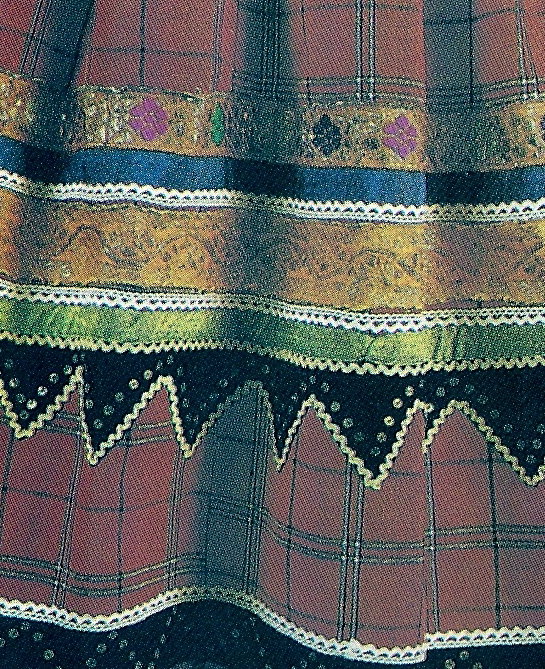 Украшения передавались из поколения в поколение. Каждый элемент орнамента имел свое значение и смысл:
Слава божеству! Праздник.
Просьба плодородия.
Благодарность богу за содеянное.
Вышивка
Вышивка – один из распространенных видов народного творчества. Искусство создания на тканях узоров с помощью иглы и нитей, известно с давних времен.
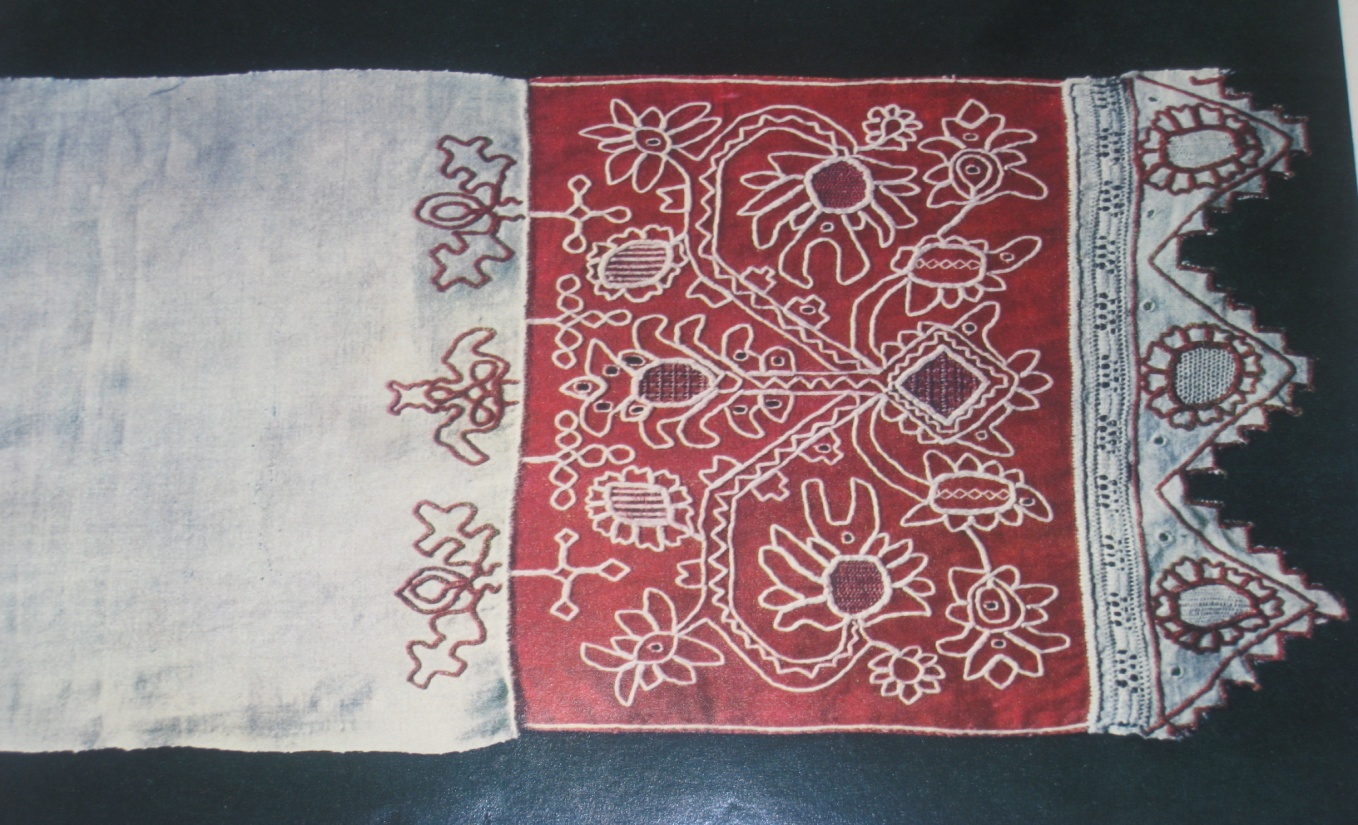 Вышивка
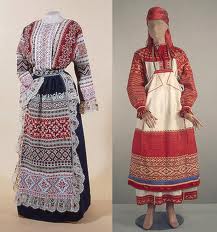 Вышивка не только делала костюм красивее и богаче, но и должна была приносить человеку счастье, оберегать его ото всякого зла и беды, сближать с окружающей природой.
Женский  костюм
Основными частями женского народного костюма были рубаха, передник или занавеска, сарафан, понева, нагрудник и шушпан.
Женский  костюм
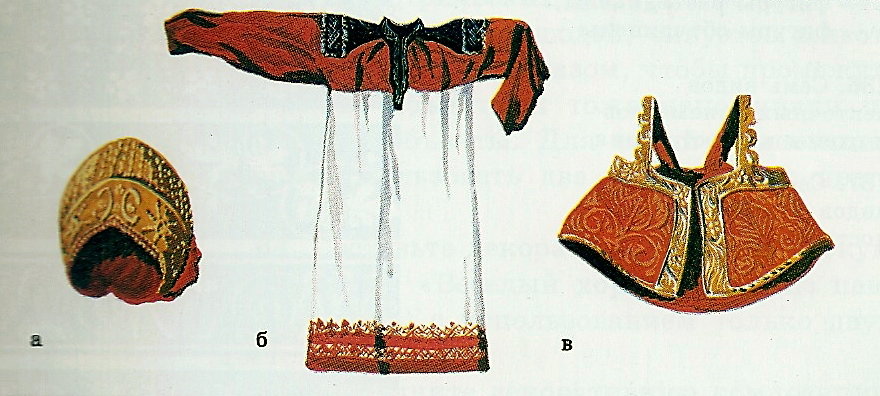 Рубахи и сарафаны украшались вышивкой. Женские головные уборы: кокошники, кики, сороки, повойники были самой невиданной формы. Очень любили на Руси душегрейки, которые  надевали поверх сарафана и шили из дорогих тканей.
Рубаха
Рубаха – основа женского народного костюма, шилась из белого льняного или конопляного полотна. Украшалась вышивкой, оберегавшей женщину от «сглаза». Считалось, чем богаче украшена рубаха, тем счастливее и удачливее ее владелица.
Сарафан
Сарафан одевали поверх рубахи, украшали спереди узорной полосой, тесьмой, 
серебряным кружевом, узорными пуговицами.
Епанечка
Епанечка - короткая клешеная кофточка без рукавов, шилась из парчовой ткани.
    Душегрейка. 
Она напоминала маленький сарафанчик и надевалась поверх сарафана, шили ее из дорогих тканей.
Понёва
Понева - древняя одежда.  Юбка, состоящая из трех полотнищ шерстяной или полушерстяной ткани, стянутых на талии плетеным узким пояском - гашником; ее носили только замужние женщины.
Передник
Самой декоративной, богато украшенной частью женского русского костюма был передник, или занавеска, закрывающий женскую фигуру спереди.
     Обычно его делали из холста и орнаментировали вышивкой, тканым узором. Цветными отделочными вставками, шелковыми узорными лентами.
Головной убор
Головной убор, в народных представлениях был связан с небом, его украшали символами солнца, звезд, дерева,
 птиц. Нити жемчуга и височные украшения символизировали дождевые струи. Поверх кокошника набрасывали фату из тонкой узорчатой ткани.
Женские головные уборы
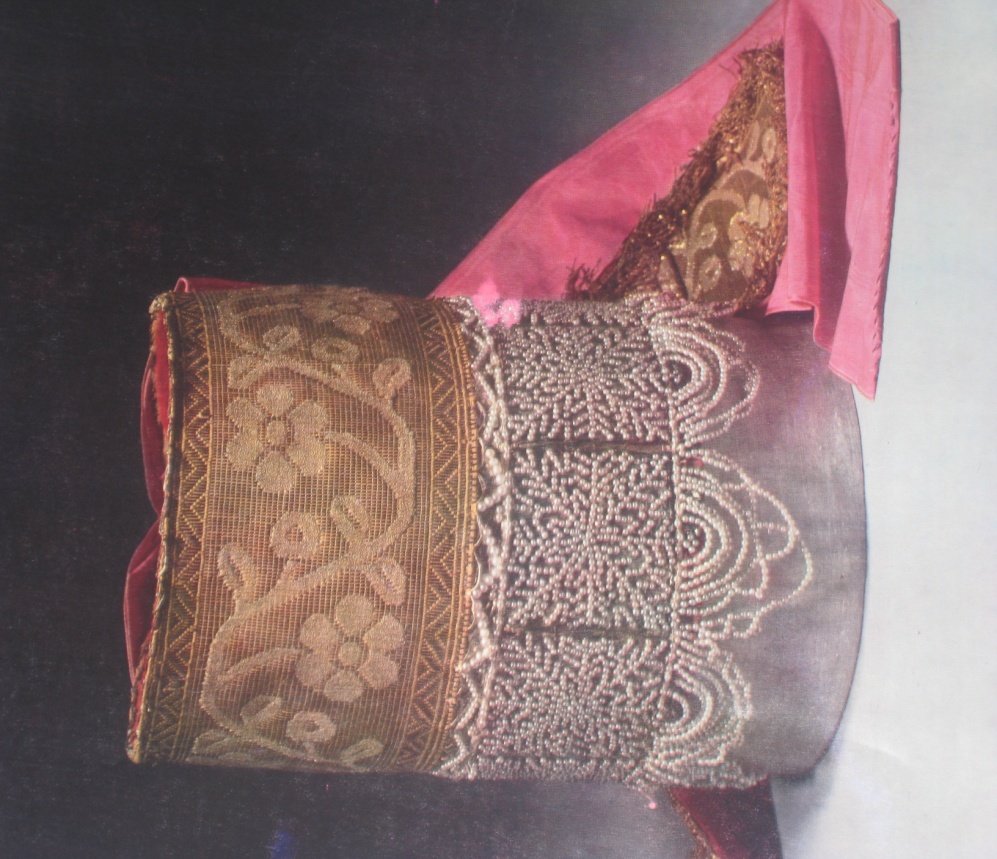 Женские украшения
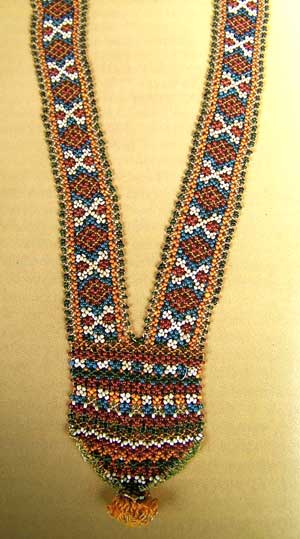 Гайтан
Девичьи накосники
Свадебный костюм
Свадебный наряд шили задолго до торжества, так как он требовал много времени и труда. Все элементы костюма тщательно украшались, оберегали от злых сил и напастей символами и орнаментами, 
утверждающими счастье, долголетие, здоровое потомство.
Свадебные головные уборы
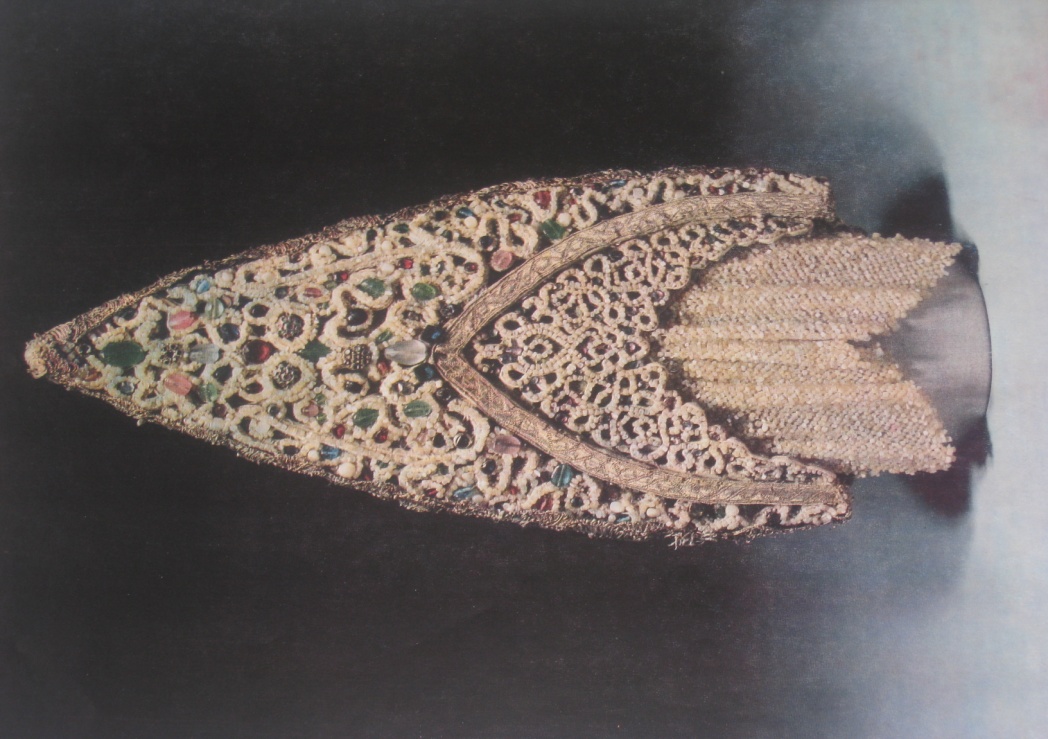 Мужской костюм
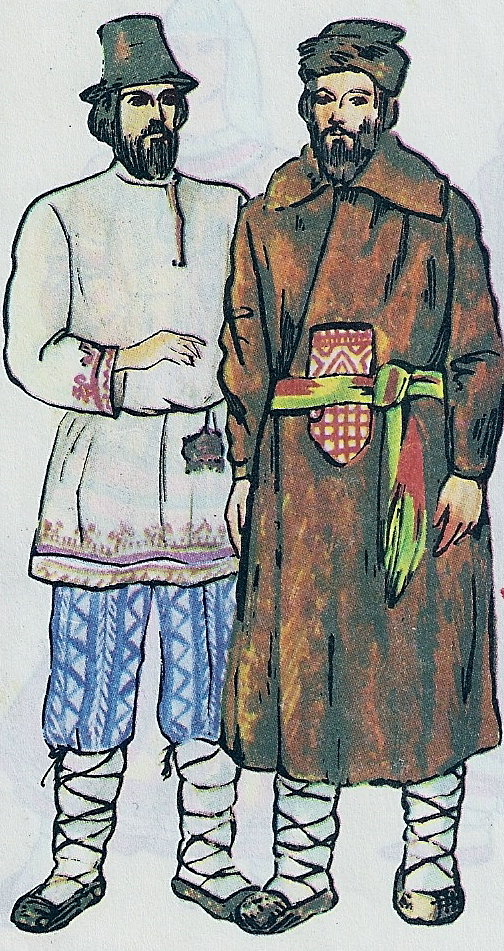 Костюм крестьянина на Руси состоял из портов и рубахи из домотканого холста. Рубахи носили навыпуск и подпоясывали узким поясом  или цветным шнуром.
  Порты шились неширокие, суженные к низу, до щиколотки, 
завязывались на талии шнурком – гашником.
Праздничная мужская одежда, Пензенской и Вологодской губерний
Рубаха украшалась вышивкой
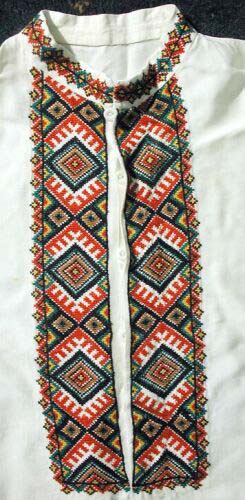 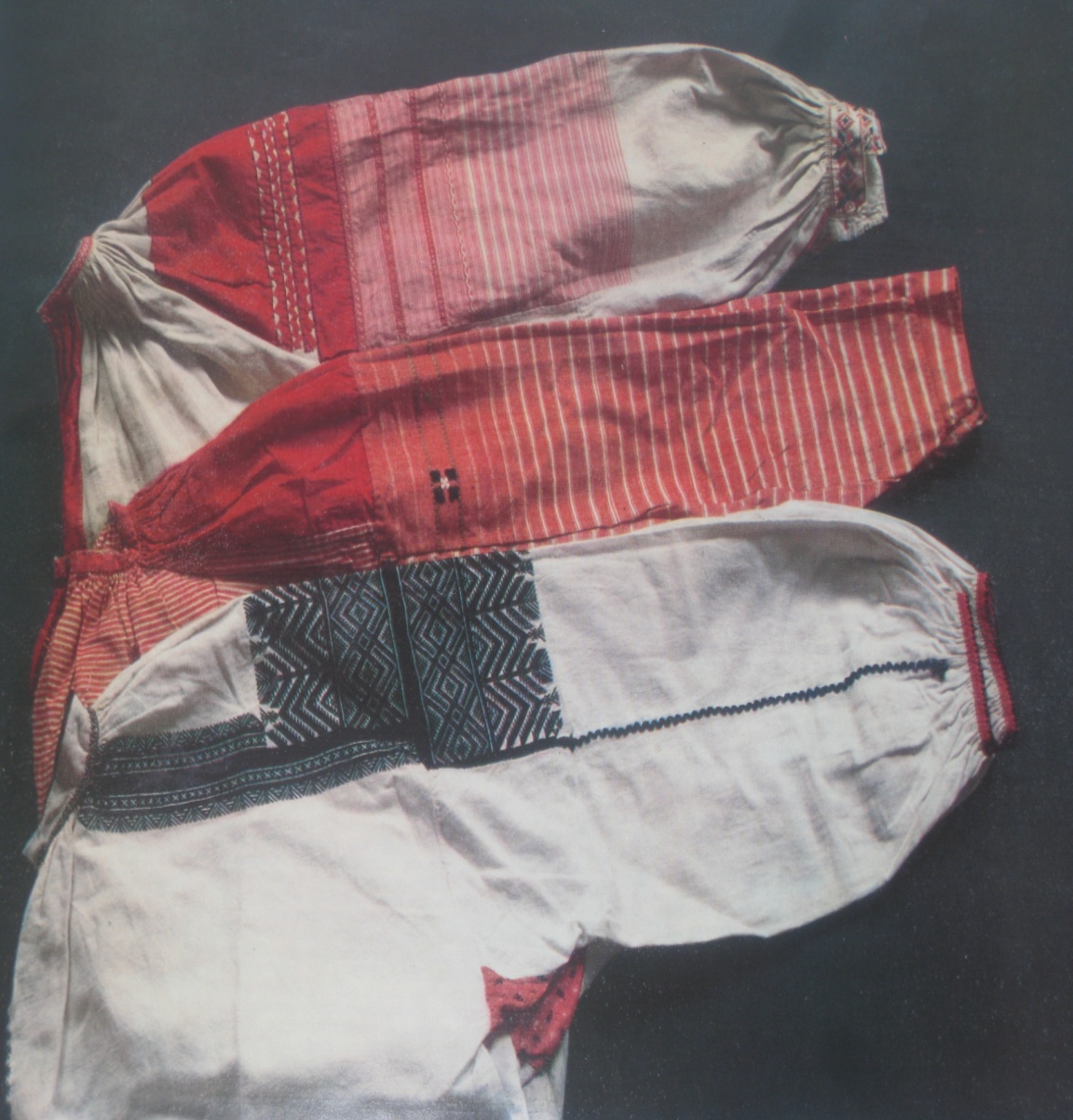 Верхняя мужская одежда.
Верхней одеждой служили зипун или кафтан из домотканого сукна, зимой – овчинные нагольные шубы.
Кафтан, надевали поверх зипуна. Для его отделки использовались петлицы на груди и по боковым разрезам, металлические, деревянные, плетеные из шнура и сделанные из искусственного жемчуга пуговицы.
Пуговица
Самой дорогой и модной вещью в костюме была пуговица. На Руси изготовили самые крупные пуговицы размером с куриное яйцо. Пуговицы делали из золота, серебра, жемчуга, хрусталя, металлические и плетеные из канители. каждая пуговица имела свое название. Подчас пуговицы стоили дороже самого платья.
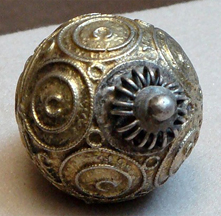 Русский народный костюм в произведениях известных художников
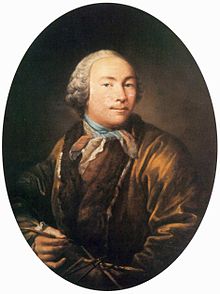 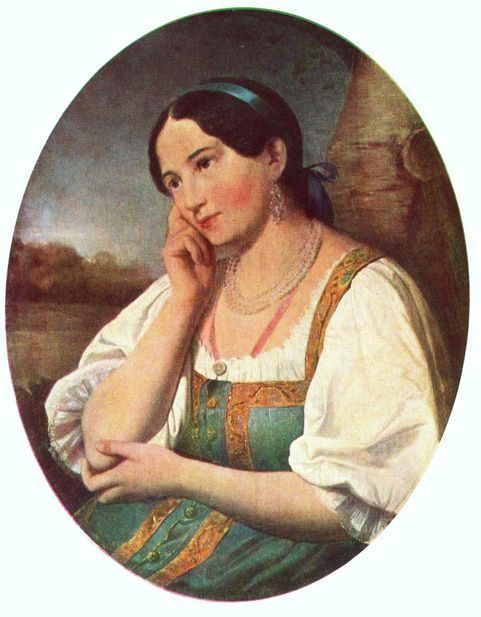 И.А. Аргунов.
 (1729-18002)
Русская красавица
Портрет неизвестной крестьянки в кокошнике.
Русский народный костюм в произведениях известных художников
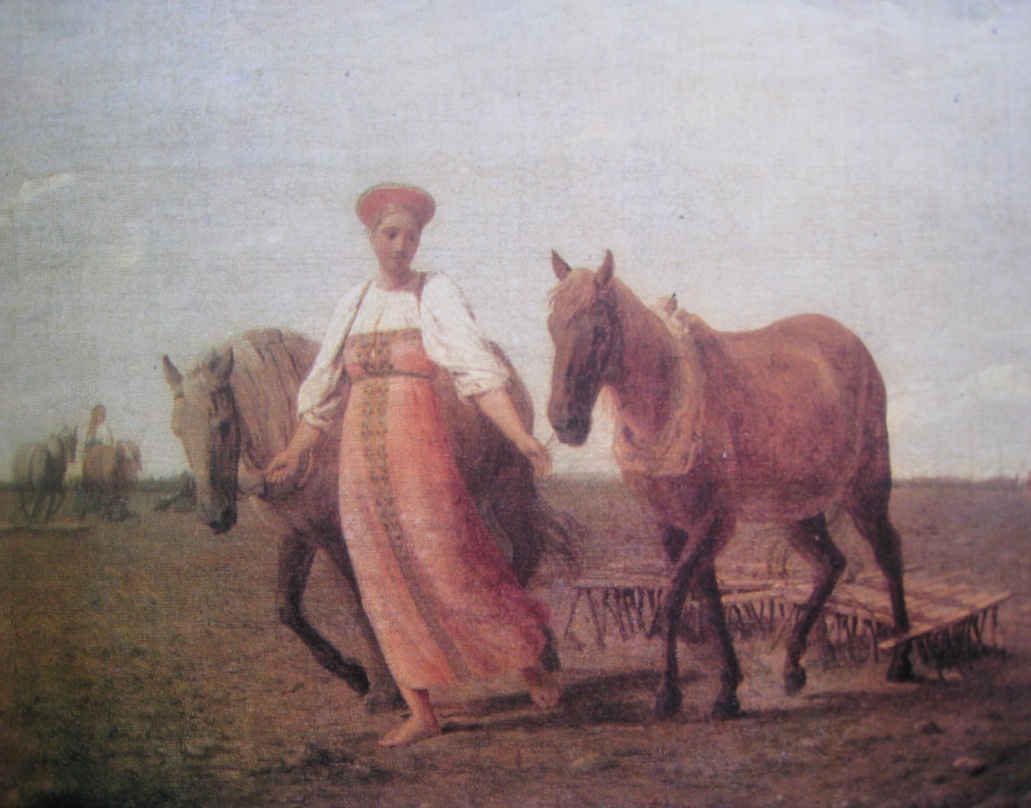 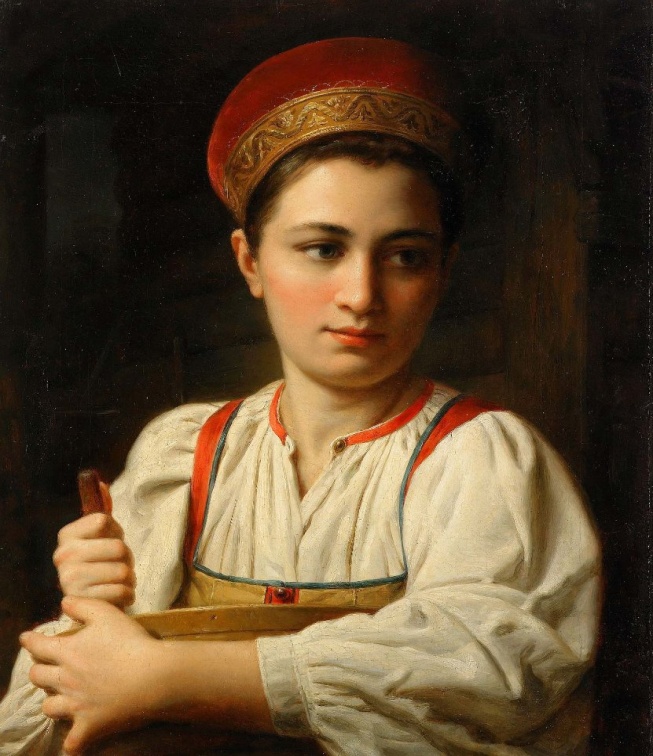 А.Г.Венецианов. 
    1780—1847
Портрет неизвестной
На пашне.
Вопросы для проверки
Какие главные части женского народного костюма вы знаете?
Что вам понравилось в ассамблее женского и мужского народного костюма? Почему?
Как перекликаются украшения женского русского костюма и мифологии?
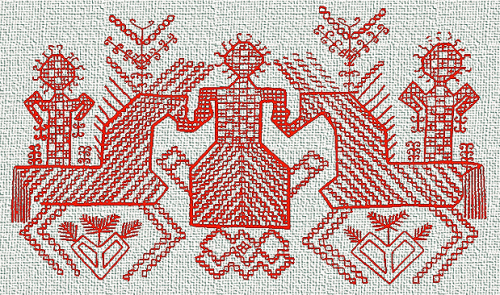 Спасибо за внимание!